Thực đơn 
   Ngày 20/5/2025
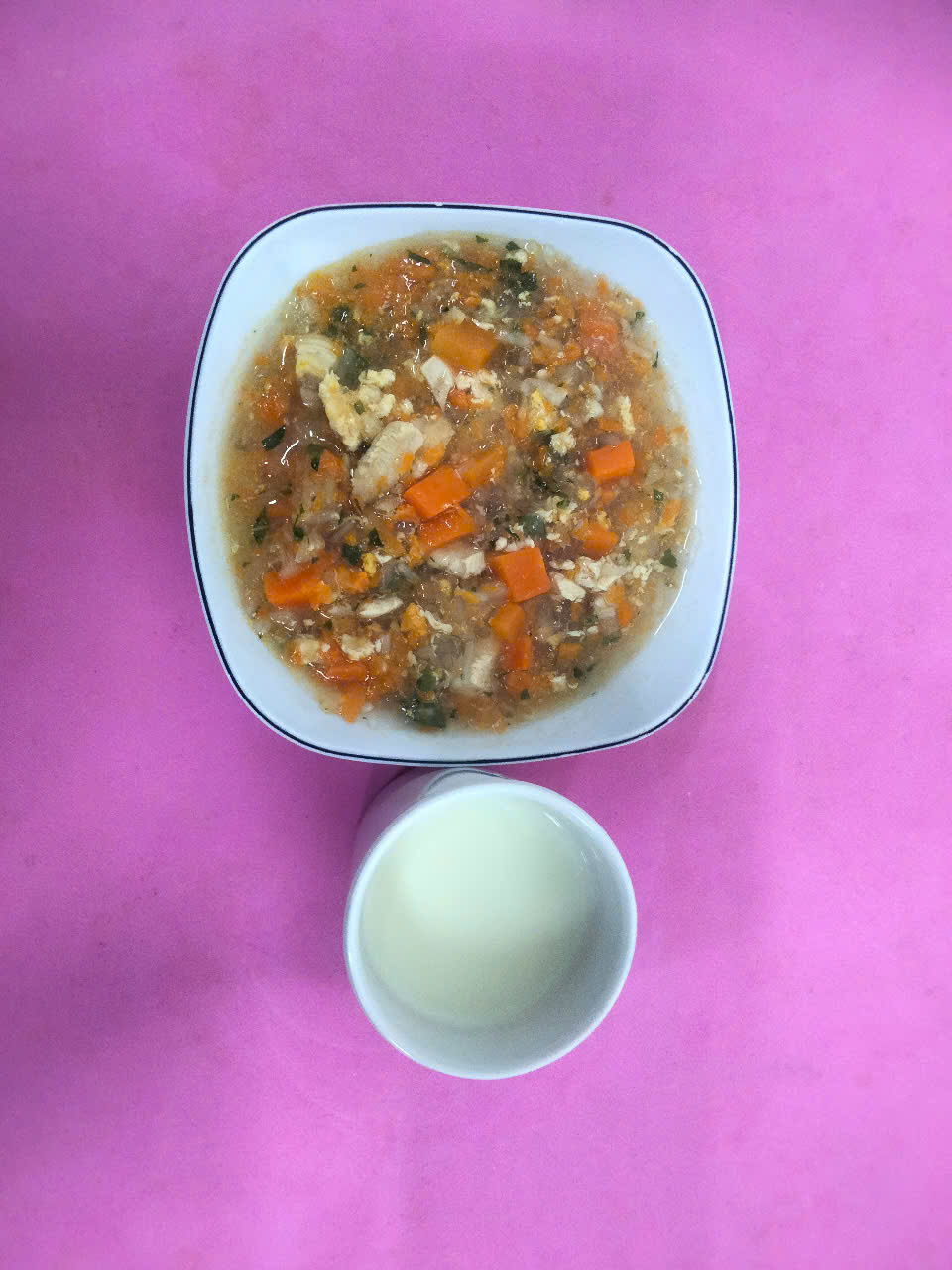 BUỔI SÁNG:
- Miến gà bắp cải
- Sữa Fincosd
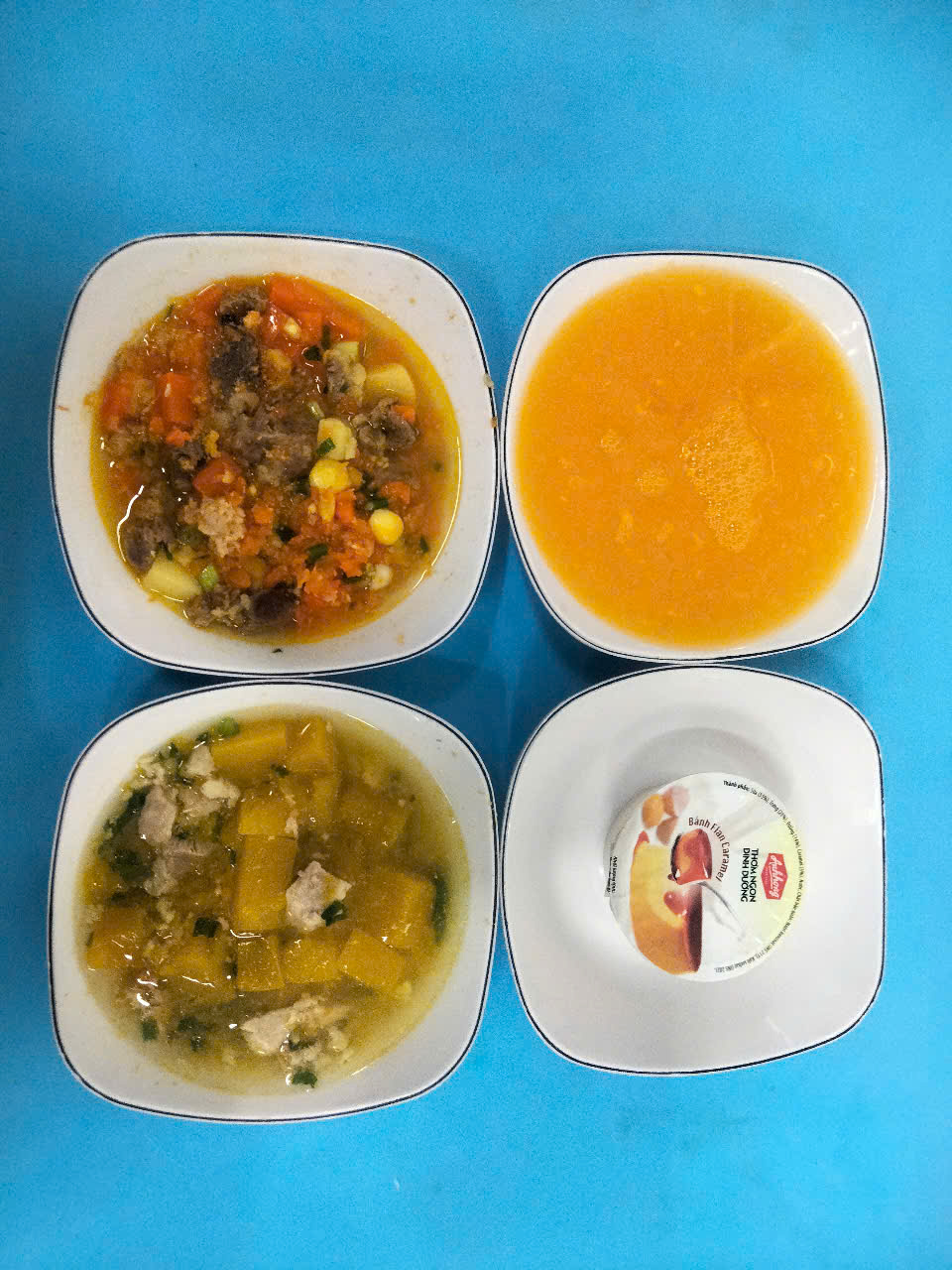 BUỔI TRƯA:
Món mặn: Bò sốt cam (khoai tây, cà rốt, bơ, hành tây)
Món canh: Canh bí đỏ nấu thịt heo
Tráng miệng: Bánh plan
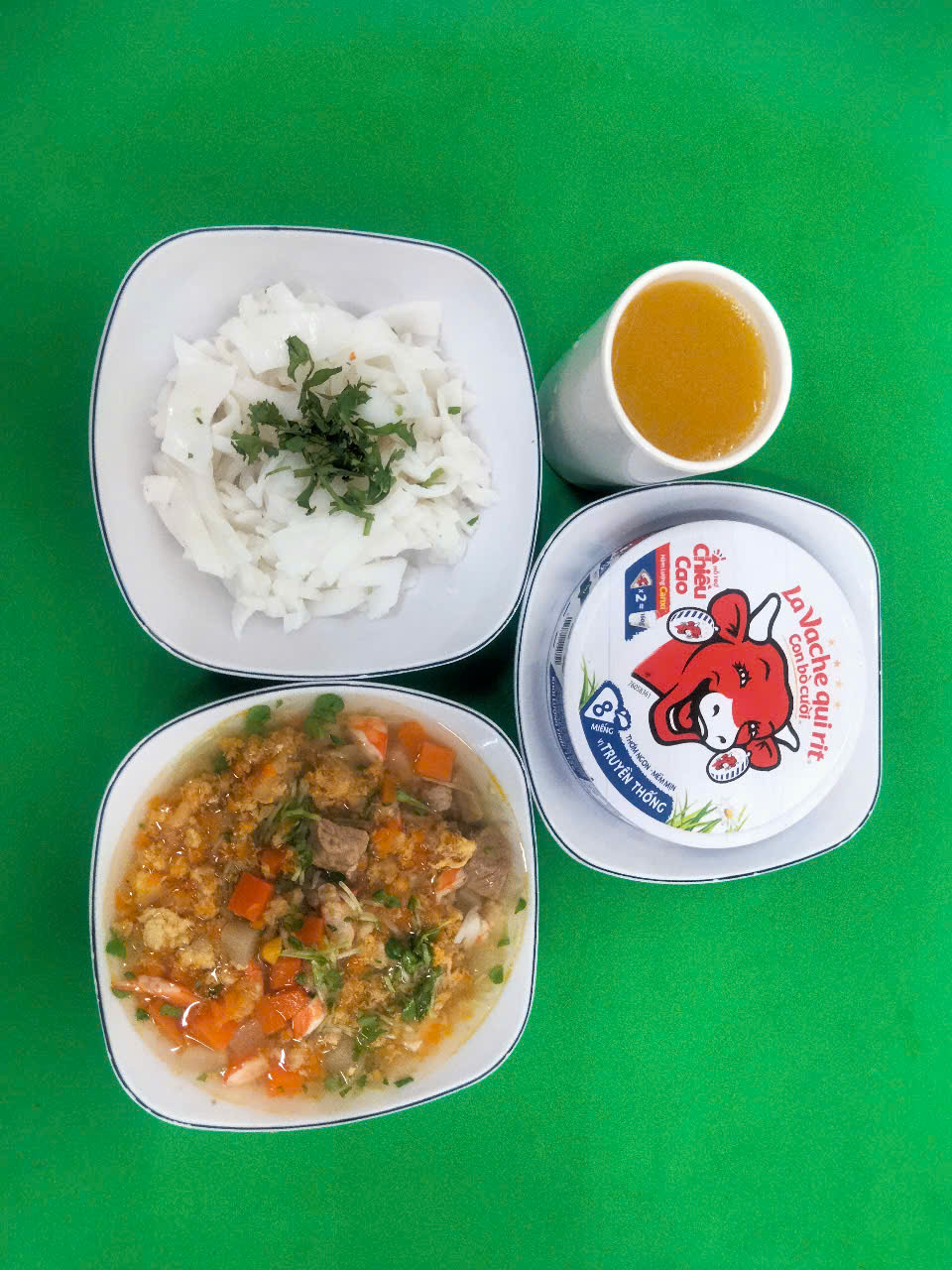 BUỔI XẾ:
Mì Quảng nấu tôm, thịt
Nước tắc
Bổ sung trẻ SDD: Phô mai